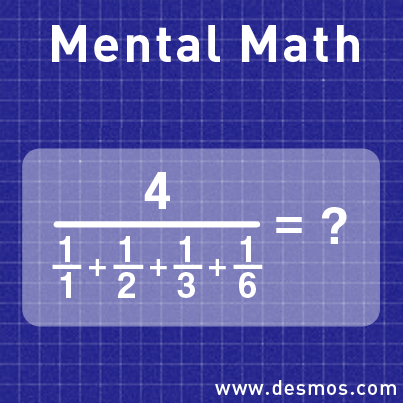 Warm Up
Construct a frequency table from the following information:
A survey of 300 9th and 10th graders was given to determine what their favorite subject was.  125 said Math (75 which were freshmen), 138 said Social Studies (120 which were sophomores), and 90 freshmen and 55 sophomores said PE was their favorite.

Based on your table, answer the following questions:
What are the marginal relative frequencies? ______  
What are the joint relative frequencies? ______   
What is the marginal probability that a student surveyed is a freshman? _____  What is the marginal probability that a student surveyed likes Math? _____   
If a student likes Math, what is the conditional probability that they are a freshman?_____
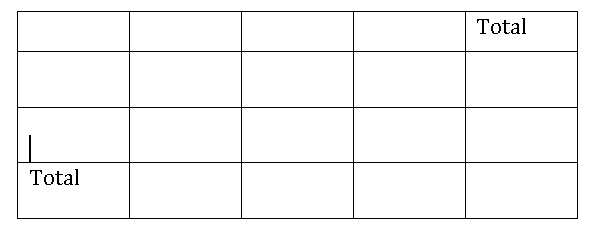